Participating in Flash Action Strategy 2022September 14-15, 2022
What is Flash Action Strategy?
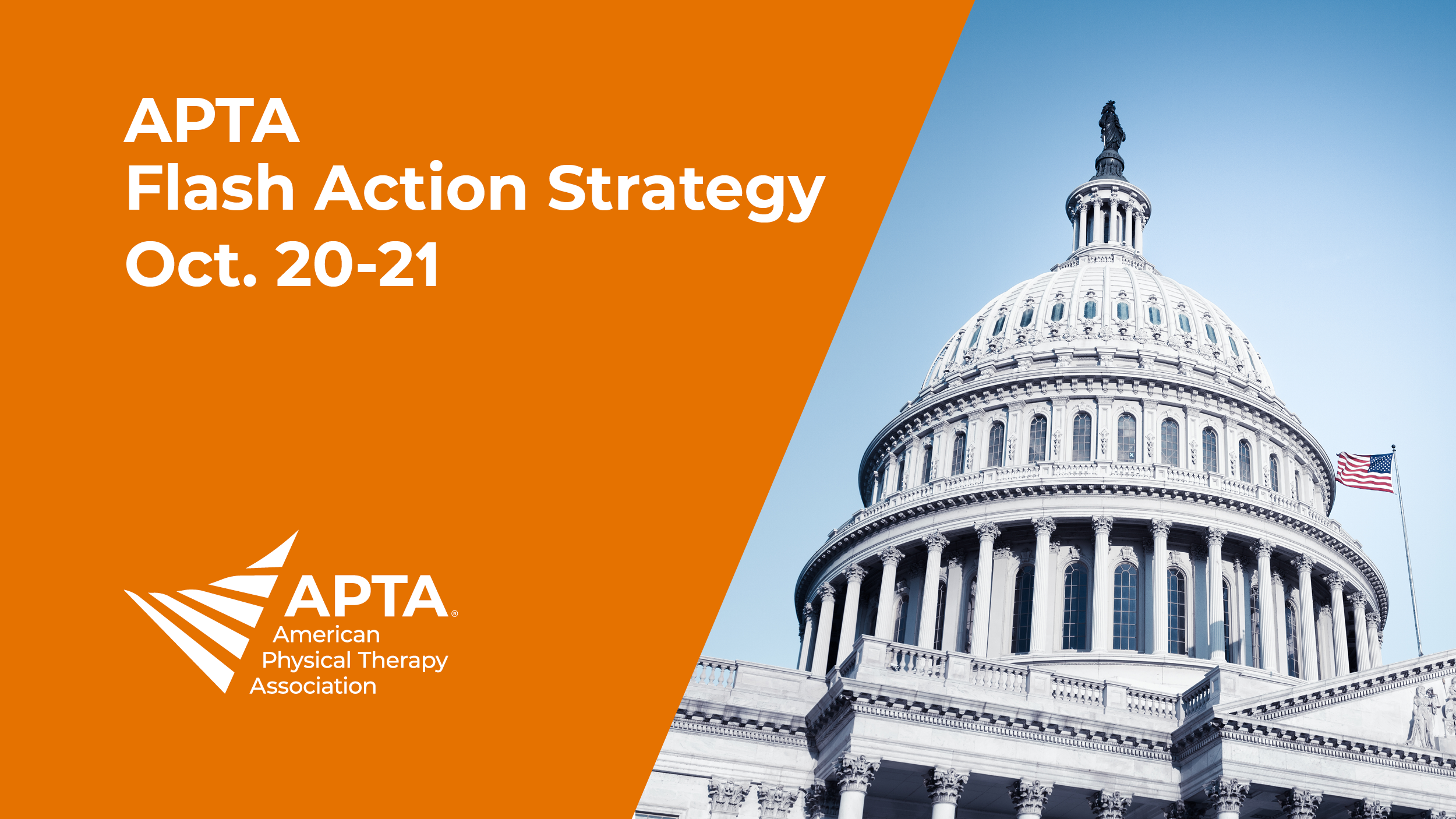 Driven by students, it’s two days where both students and schools take to social media and email to educate members of Congress about a legislative priority that impacts the physical therapy profession.
Educating students on an issue that impacts the profession.
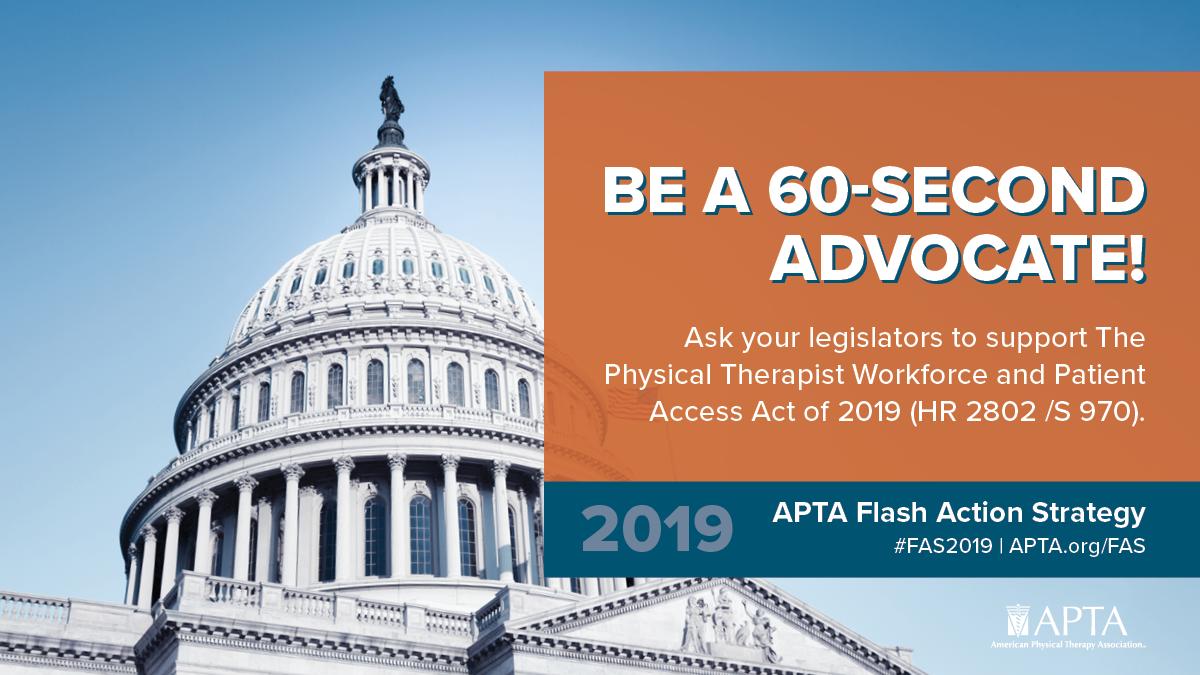 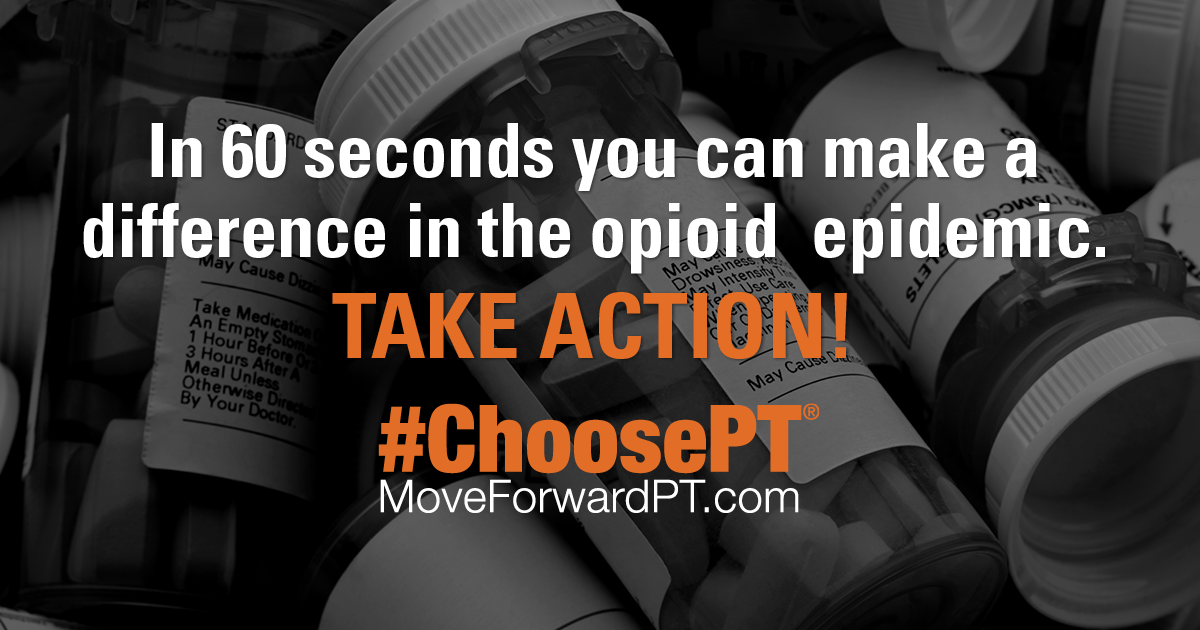 Graphics are from past Flash Action Strategies
What Are We Advocating For?
Access to Care: Physical Therapy in Rural and Underserved Areas
Student loan repayment up to $50,000 with two-year commitment
For those who serve for two years ($25K per year) in rural or underserved area.

Support legislation that adds PTs to the National Health Service Corps
Serves more than 11.4 million underserved individuals across the nation.
Ensures that patients in rural and underserved areas have access to PT services
Prevention, treatment and management of pain
Nonpharmacological management of pain
Treatment of long covid
Our Goal
Add more cosponsors to the Physical Therapist Workforce and Patient Access Act (H.R. 3759/S. 2676)
The more cosponsors a bill has, the higher chance of it going to the floor for a vote.
Check out congress.gov and search for the bill numbers, or the APTA Advocacy App for bill cosponsor updates as they change frequently.
How do we help accomplish this? Let’s send 5,000 letters to Congress during the two days of Flash Action Strategy.
How to Participate: Way #1
Interact on social media
Tell legislators how the NHSC would affect you

Tell your legislators what it’s like to be a PT/PTA student – education is important!

Tag your posts #PTAdvocacy and #FAS2022 to join in the conversation

Sample tweets will be available on the Flash Action Strategy website

Follow @APTAtweets for graphics and other ways to spread the message
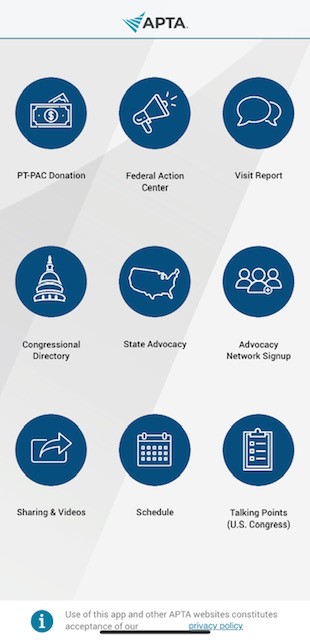 How to Participate: Way #2
APTA Advocacy App 
Available in the App Store for Apple or Google Play for Android

Search “APTA Advocacy”

Not only can you participate in FAS by using the app, you can:
Contact your members of Congress through the Federal Action Center button
Participate in the Student Advocacy Challenge by tapping on “Visit Report” and logging your activities
Join the APTA Advocacy Network and receive advocacy news and ways to take action
Become a Student Star by giving $20 to PTPAC
Check out talking points on priority issues
See what bills your members of Congress do (or don’t!) support
How to Participate: Way #3
Legislative Action Center Example
Send letters to Congress
Visit the Legislative Action Center for APTA members
Visit the Patient Action Center for non-APTA members and shareable on social media
Goal is to send 5,000 letters during Flash Action Strategy
apta.org/advocacy/take-action
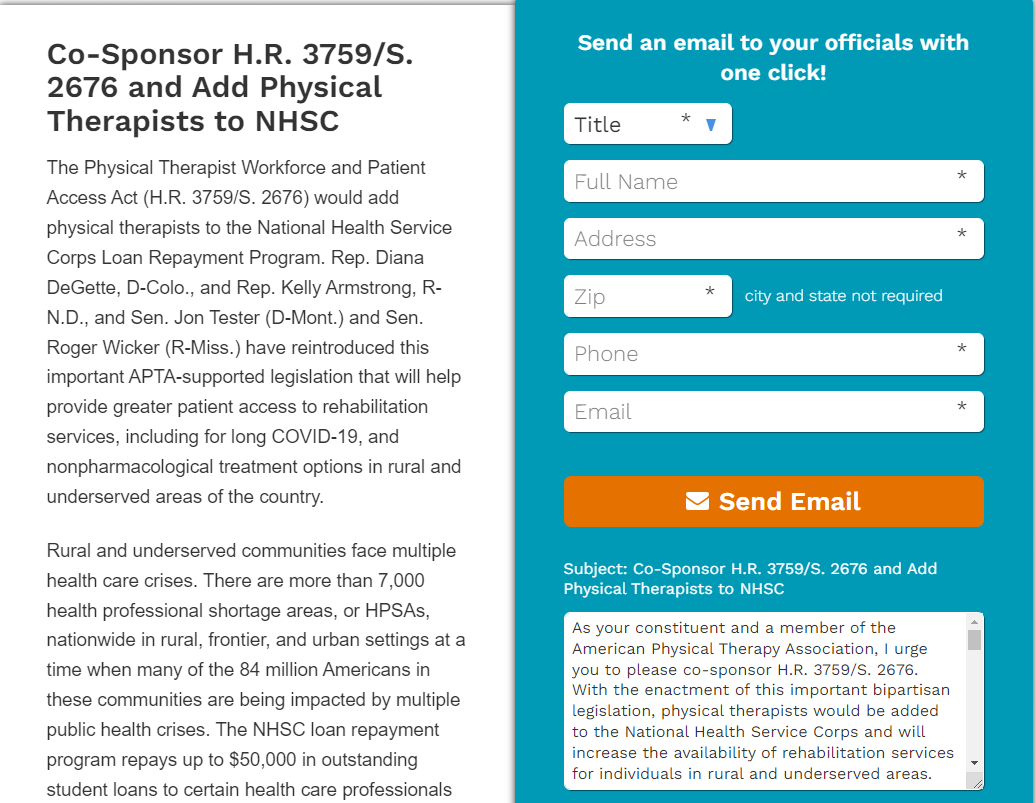 Patient Action Center Example
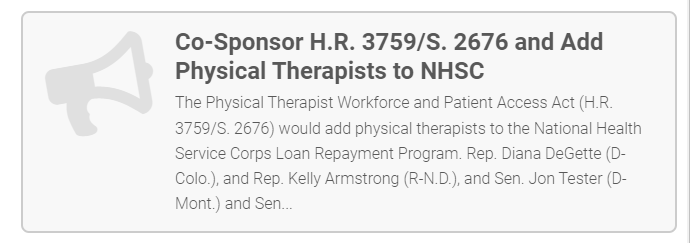 How to Participate: Way #4
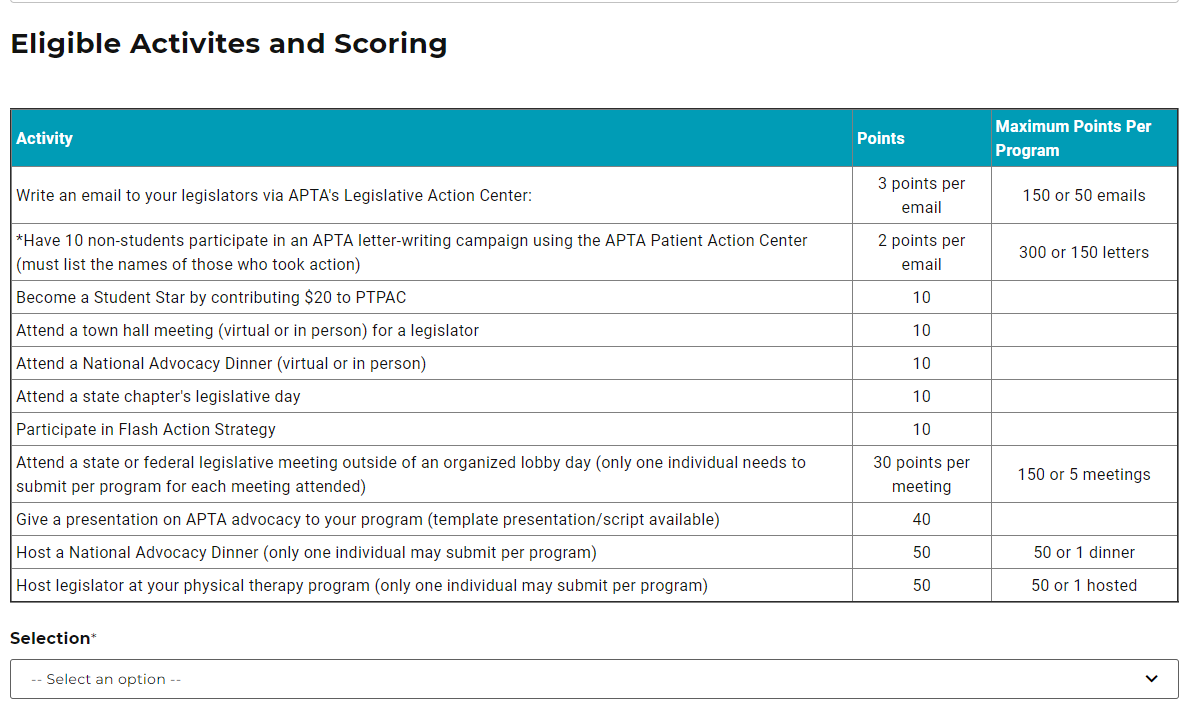 Let us know you participated by submitting your activity for credit in the Student Advocacy Challenge.
Find the form at https://www.apta.org/apta-and-you/online-forms/student-advocacy-challenge
Flash Action Strategy Do’s and Don’ts
DO
DON’T
Encourage your fellow students to participate. We need strength in numbers!

Stay on message. We are more powerful when we are all asking for the same thing.

Post pictures. Educate legislators on what life is like for a PT/PTA student.

Include bill numbers

Refer to members of Congress with their proper titles and remember the difference between the House and Senate.
Tag your posts with legislators who are not your own. Go to house.gov or senate.gov to find out who your legislators are.

Go negative or be partisan. APTA is bipartisan and we expect members, including students, to behave in a respectful way, even if you disagree

Forget to tag your legislators and use #PTAdvocacy and #FAS2022

Engage trolls

Post more than 10 times in one day
Your Impact
Members of Congress don’t know how they can help unless we educate them. You can be the one who educates members of Congress about physical therapy and the positive impact it has on patients and your community

Advocacy is important throughout your career. Get started by participating in APTA student advocacy programs:
Student Advocacy Challenge (all year)
National Advocacy Dinner (spring)
Flash Action Strategy (fall)
Thank youYou make a difference!
Questions?
Laura Keivel
laurakeivel@apta.org
@LauraKAdvocacy